Tackle FootballOverview
Basic Field Set-up
Line of Scrimmage (LOS) – The imaginary line that separates the offense and the defense at the beginning of each play.
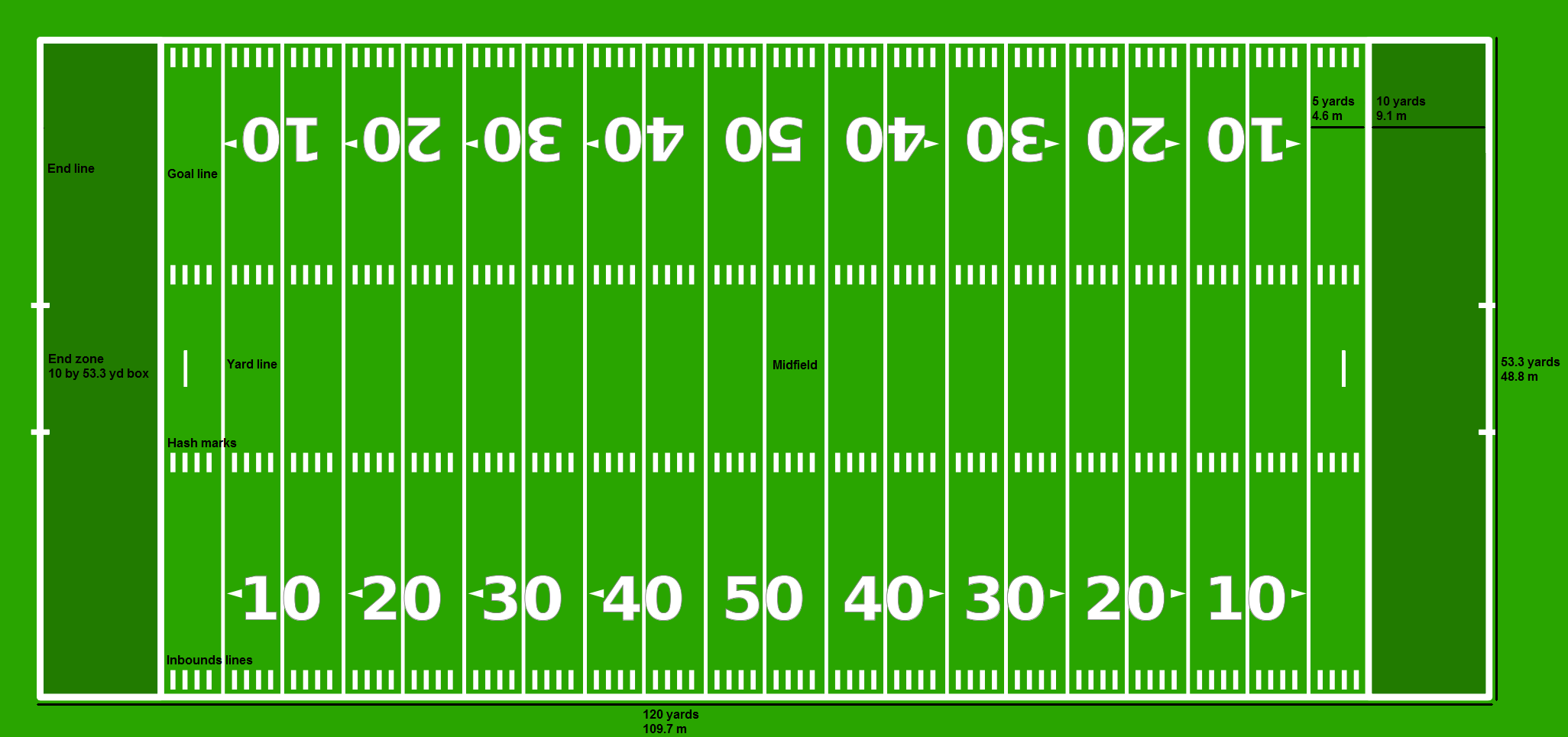 Scoring
Touchdown – Made by running the ball into or catching the ball in the end zone. Worth 6 points.
Point After Touchdown (PAT) – Made by kicking the ball after a touchdown through the goal post. Worth 1 point.
2-Point Conversion – Made by running a play and either running the ball into or catching the ball in the end zone. Worth 2 points.
Field Goal – Made by kicking the ball through the goal post before scoring a touchdown.  Worth 3 points.
Safety – Made by getting the offense down inside their own end zone. Worth 2 points.
Offensive Positions
Quaterback – Leader of the offense. Usually the one to throw the ball or hand it off.
Tailback – Usually the best runner.  Can also block and catch a pass.
Fullback – Usually the best blocking runningback. Can also run the ball and catch pass.
Slot/Wing Back – Lined up off the line of scrimmage outside the linemen. A good runner 	and receiver.
Split end – Lined up on the line of scrimmage away from the linemen. A good pass 	catcher.
Tight end – Lined up on the line of scrimmage by the linemen.  A good blocker and pass 	catcher.
Center – The middle of the linemen on the line of scrimmage.  Snaps the ball to the 	quarterback and is the leader of the linemen.
Guard – Line up on both sides of the center.  They usually only block.
Tackle – Line up on both sides of the guards.  They usually only block.

You must have 7 offensive players on the line of scrimmage.
Only the players located on each end of the line of scrimmage may catch a pass. 
Only players lined up behind the line of scrimmage may run the football.
Offensive Formations
Offensive formations are named based on how the players line up.
If the formation is balanced with one wide receiver on each side, it is a Pro formation.  Two receivers on each side is a Doubles formation.
Three receivers on one side is a Trips formation.
Three receivers on one side and two receivers on the other is a Gone formation.
PRO I Formation
TB
FB
QB
Z
X
C
T
G
G
T
TE
Defensive Positions
Defensive Linemen:
	Tackle/Nose guard – Defensive linemen lined up closest to the ball on the line of 		scrimmage.
	Defensive end – Defensive linemen lined up across from the widest lineman on the 		line of scrimmage.
Linebackers:
	Middle – Leader of the defense.  Lined up behind the defensive linemen.
	Outside – Lined up on either side of the middle linebacker(s).
Defensive Backs:
	Safety – Defensive back lined up behind the linebackers.  Pass coverage leader.
	Cornerbacks – Lined up across from the widest offensive players.  Good pass cover 		players.

No specific number of players need to be lined up on the line of scrimmage.
Defensive Formations
Defensive Formations are named base on how many linemen and linebackers there are.
3 Linemen + 3 Linebackers = 3 – 3 Defense
4 Linemen + 4 Linebackers = 4 – 4 Defense
5 Linemen + 3 Linebackers = 5 – 3 Defense
4 – 4 Defensive Formation
FS
W
M
ST
S
C
C
DE
T
DE
NG
X
T
TE
G
C
G
T
Z
QB